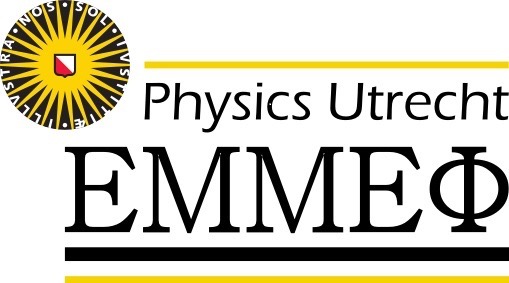 Isotropization of
nonrelativistic plasmas
(and how to calculate quasinormal modes)
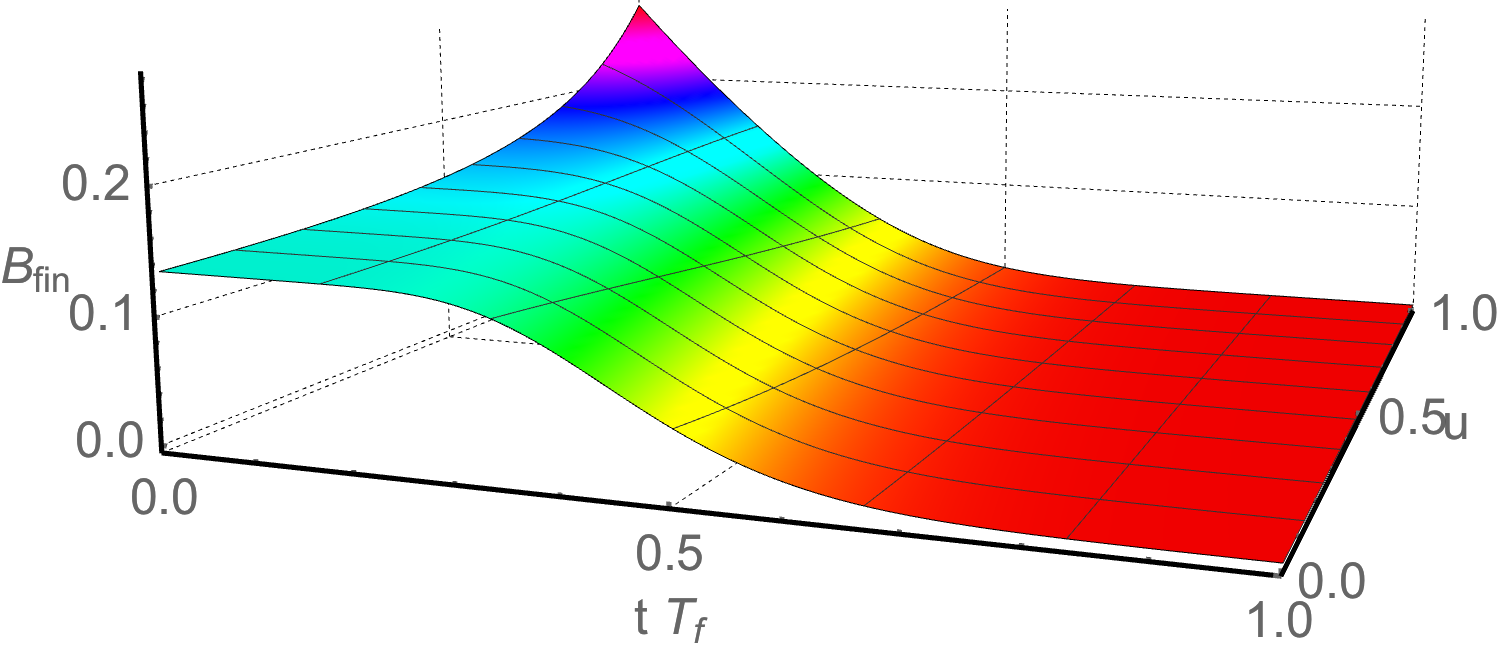 Based on 1602.01375
with Umut Gursoy, Watse Sybesma and Stefan Vandoren
Santiago de Compostela,
June 27, 2016
Aron Jansen
Motivation
Nonrelativistic plasmas
A lot of research has been done into the holographic thermalization of relativistic plasmas (the QGP)
Comparatively very little has been done for the nonrelativistic case (ultracold Fermi gases)
While we might have much better experimental control there                                                        (see Paul Romatschke’s talk on wednesday!)
Outline
Motivation
Lifshitz black branes
Quasinormal modes
Nonlinear isotropization
Conclusions and outlook
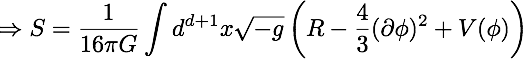 Lifshitz holography
Nonrelativistic dispersion                   
Lifshitz asymptotics
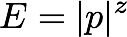 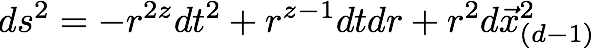 Scaling symmetry: Lifshitz scaling
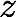 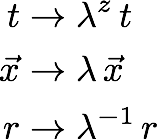 Lifshitz black brane:
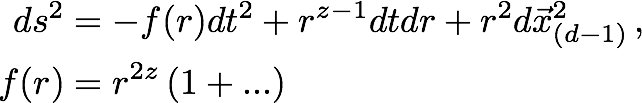 Need an action supporting such a solution
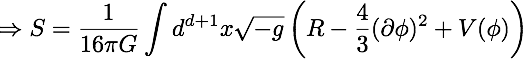 Action
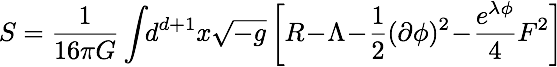 Taylor (2008)
Einstein-Hilbert term
Cosmological constant
gauge field
massless scalar 
   coupled to gauge field with 
Null energy condition
Parameters (d,z)
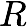 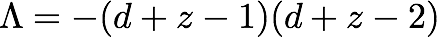 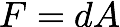 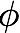 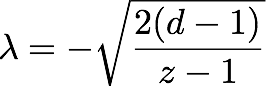 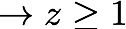 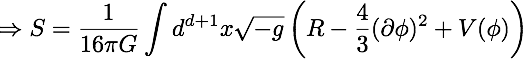 Lifshitz black brane
This admits a black brane solution
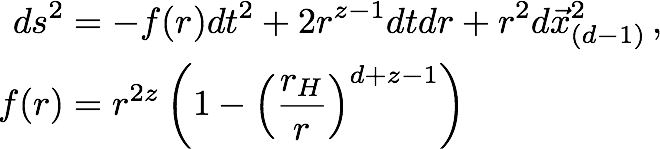 Horizon at 
Temperature
Supporting fields:
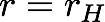 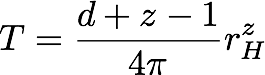 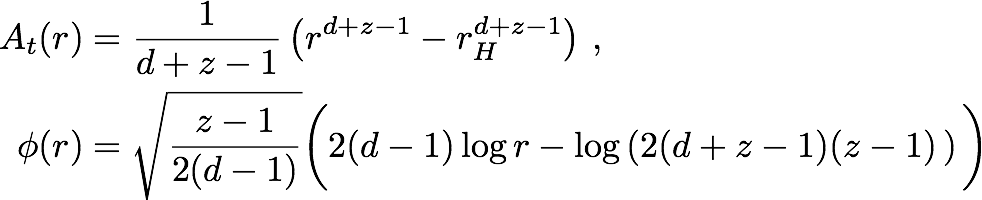 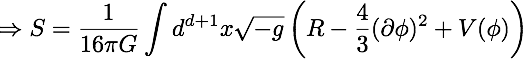 Homogeneous Isotropization
Introduce an anisotropy through
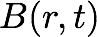 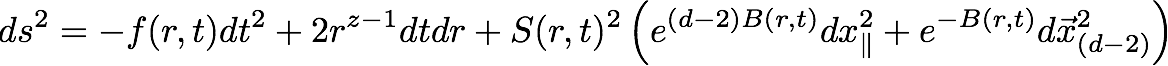 The full background now becomes time-dependent
First: linear approximation                                                    
small anisotropy
Linearised equation of motion:                            massless Klein-Gordon equation
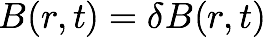 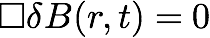 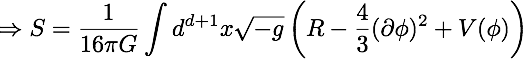 Quasinormal Modes
Describe small perturbations around equilibrium
normalisable, infalling perturbations  
Discrete set of solutions  of the form
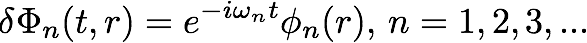 Take k = 0
Overdamped: no oscillations,
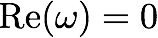 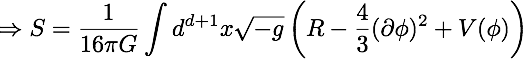 Quasinormal Modes
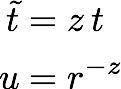 Coordinate transformation:
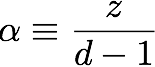 Define:
Equation becomes:
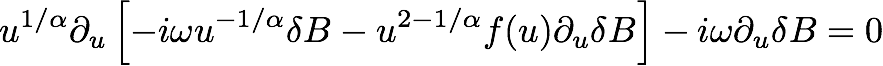 Depends only on     !
Universality of (close to equilibrium) isotropization
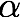 [Speaker Notes: In a system with (d,z) = (4,3) it is the same as for (d,z) = (3,2)?]
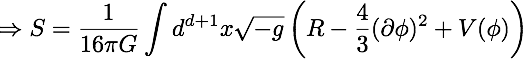 Quasinormal Modes
Computation
Can be found numerically by using spectral methods


Mathematica package ‘QNMspectral’ to compute any QNM, at http://www.uu.nl/staff/APJansen
Yaffe (2014)
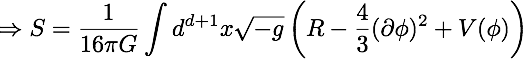 Quasinormal Modes
Computation in QNMspectral
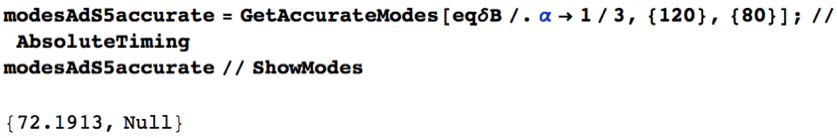 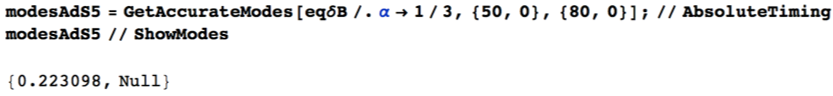 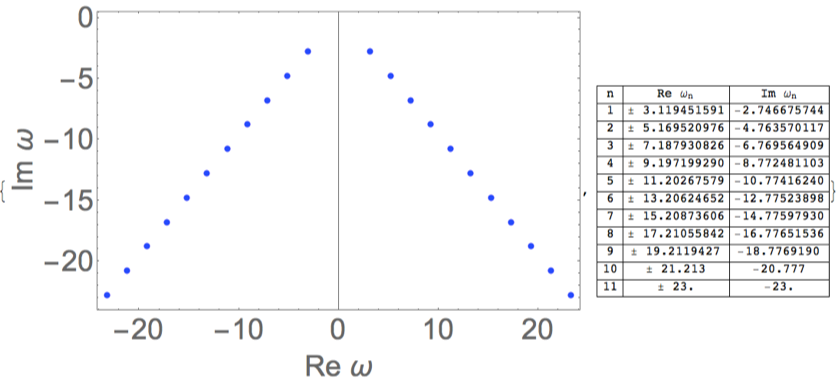 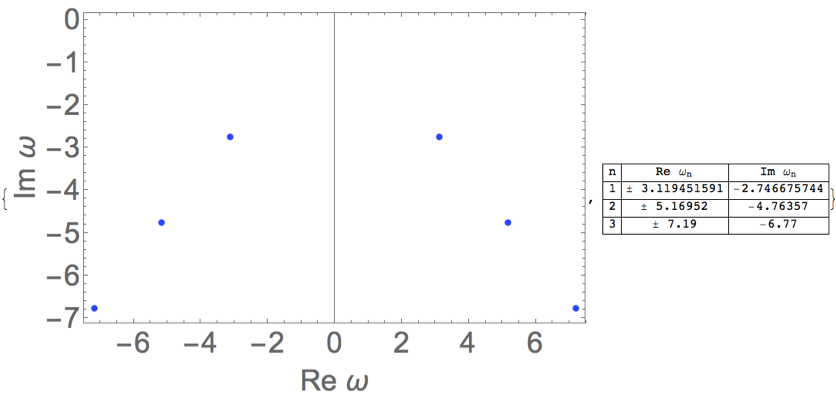 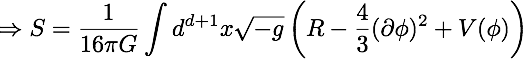 Quasinormal Modes
Computation in QNMspectral
http://www.uu.nl/staff/APJansen
Also works for:
Coupled equations
Frequency occurring nonlinearly
With a numerical background
Higher order derivatives
Any combination of the above
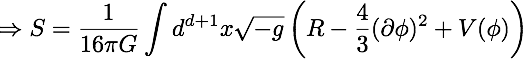 Quasinormal Modes
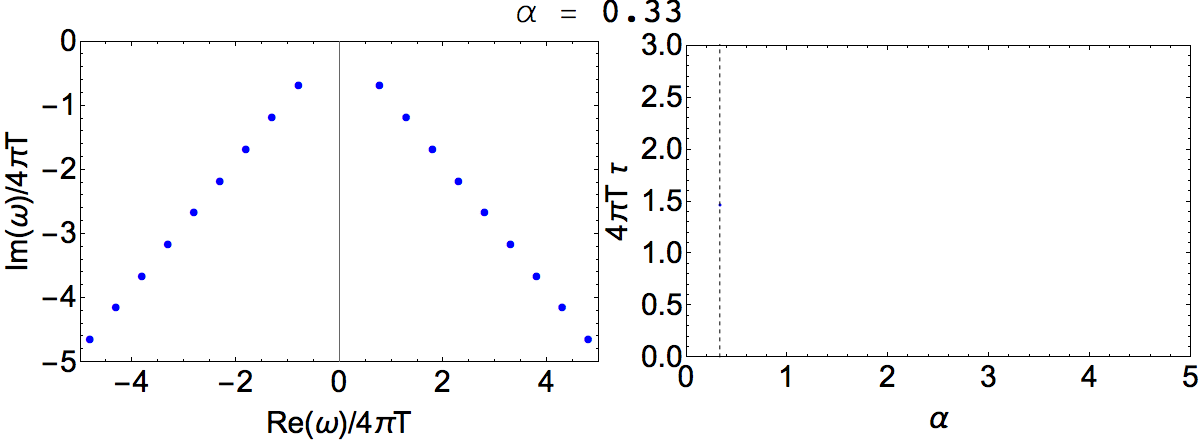 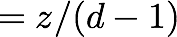 Quasinormal mode spectrum as     increases
Equivalently: starting from          , increase z 
Relaxation time
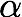 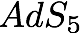 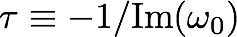 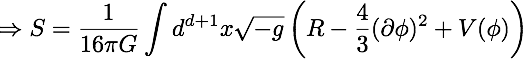 Quasinormal Modes
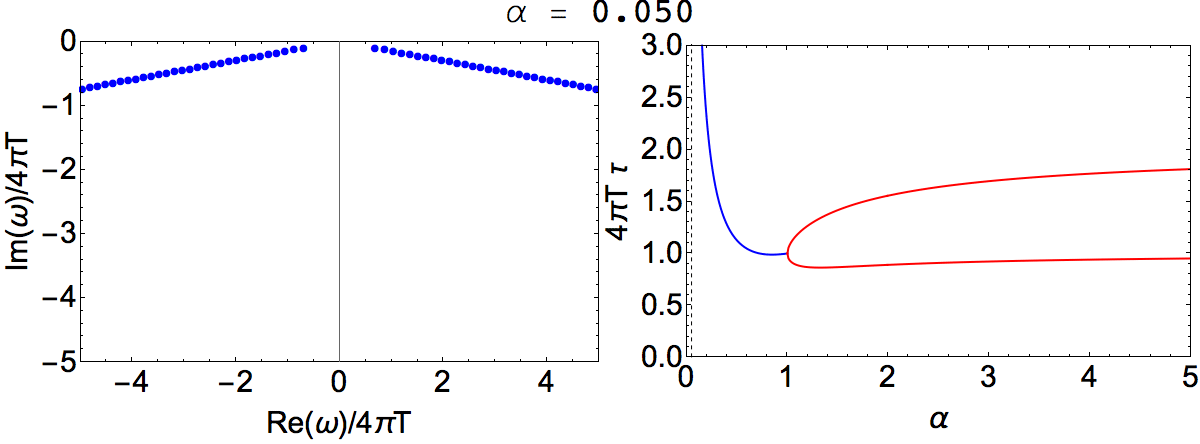 plots, movie?
All modes become overdamped for
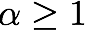 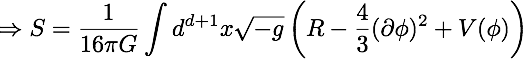 Quasinormal Modes
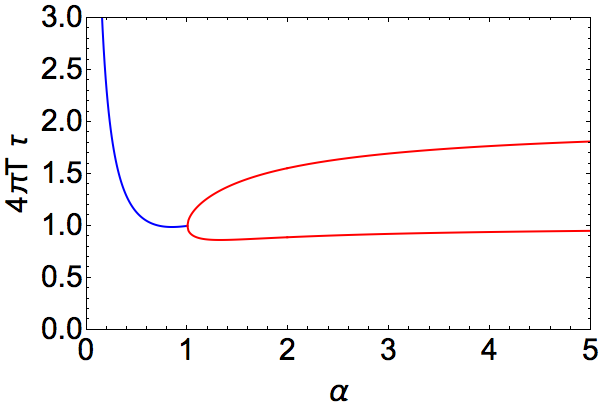 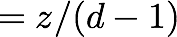 Overdamped for 
Relaxation time decreases as z increases, until          , when it increases again
Bounded in narrow range
Sybesma, Vandoren (2014)
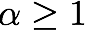 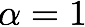 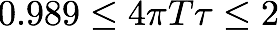 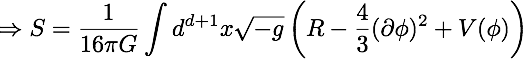 Nonlinear Isotropization
Characteristic method:                                        write coupled PDE’s of Einstein-scalar-Maxwell equations as a system of nested, linear ODE’s

This method can be adapted to asymptotically Lifshitz spacetimes
Bondi (1960)
Sachs (1962)
Chesler, Yaffe (2009)
[Speaker Notes: constraint eq: radial dervative implied by others, so automatic as long as it holds at the boundary]
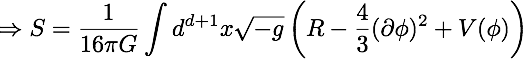 Nonlinear Isotropization
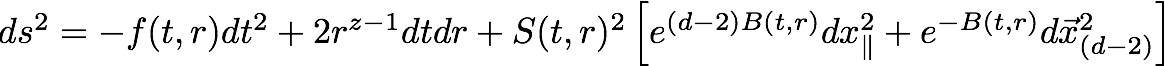 Also need this gauge:
Work with null-derivatives:
Residual gauge symmetry:
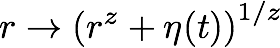 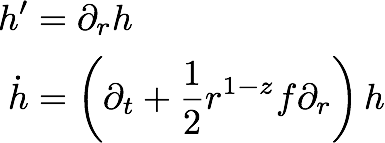 : blackening factor
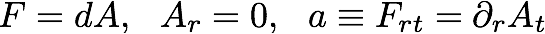 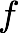 : anisotropy
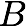 : spatial volume
Need a particular coordinate ansatz:
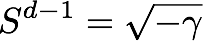 [Speaker Notes: constraint eq: radial dervative implied by others, so automatic as long as it holds at the boundary]
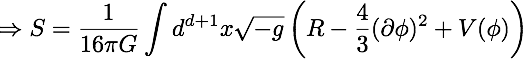 Nonlinear Isotropization
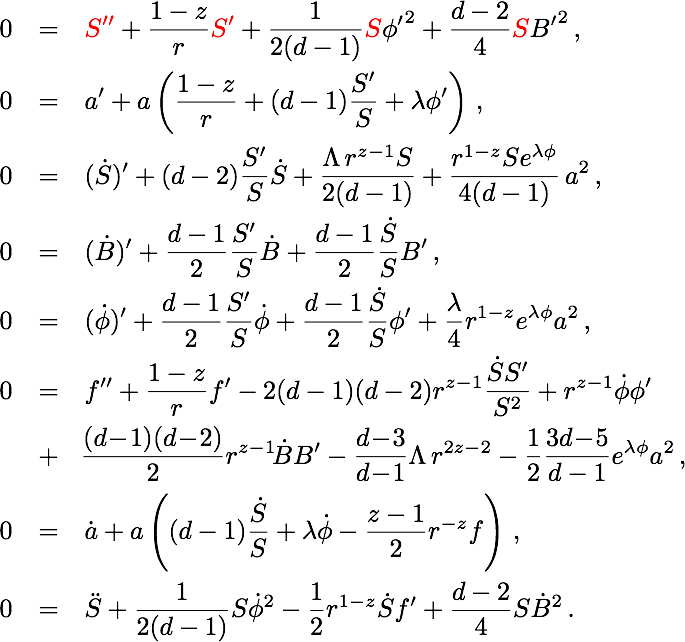 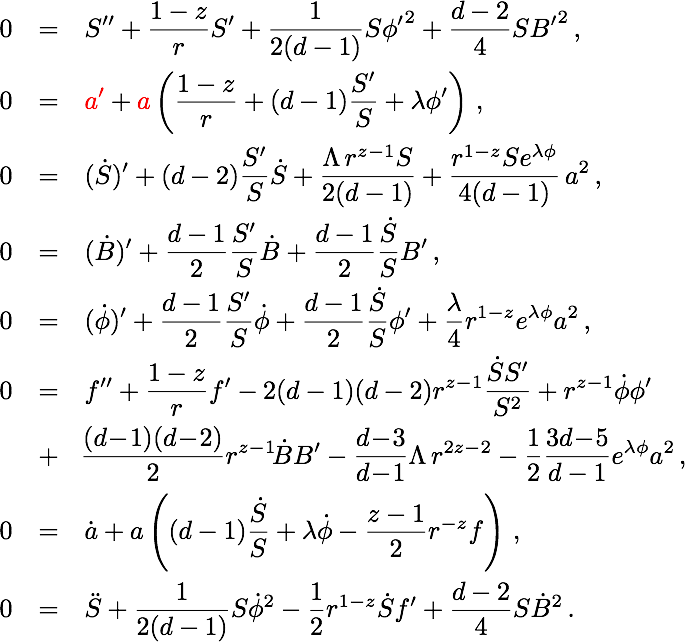 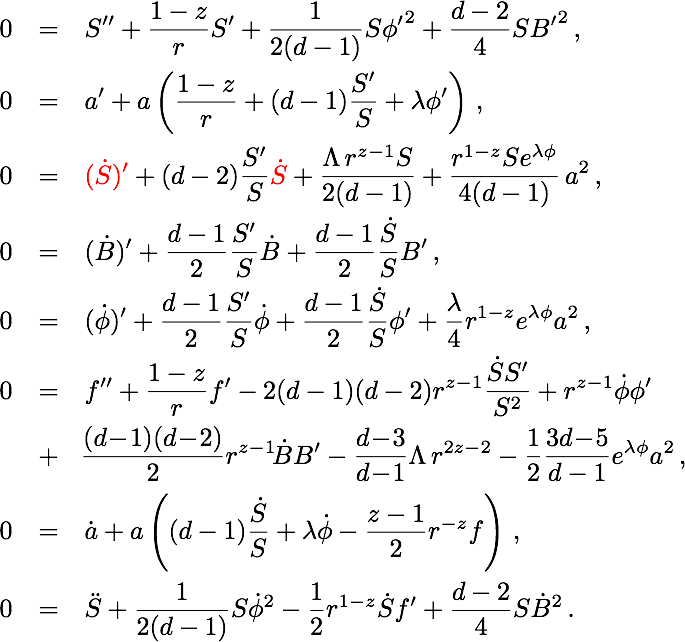 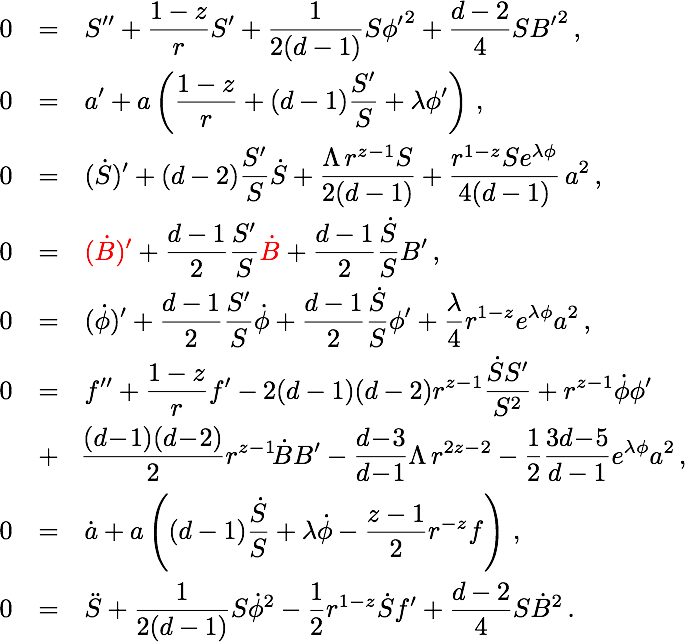 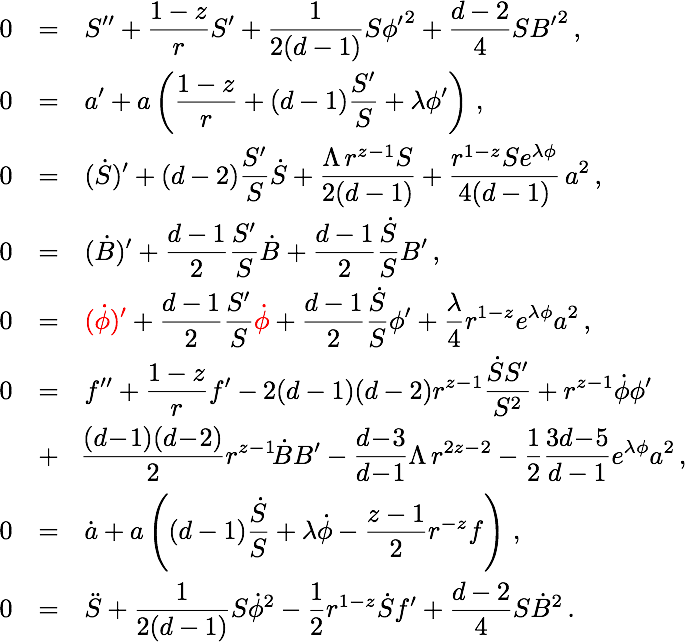 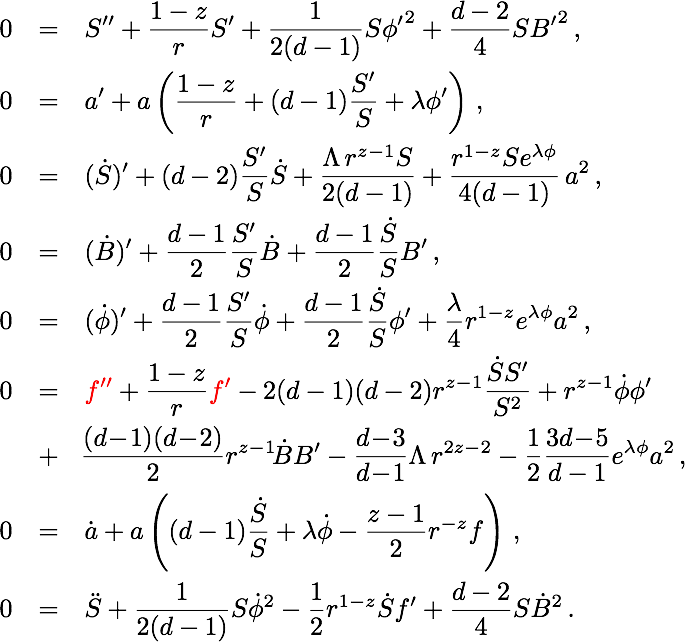 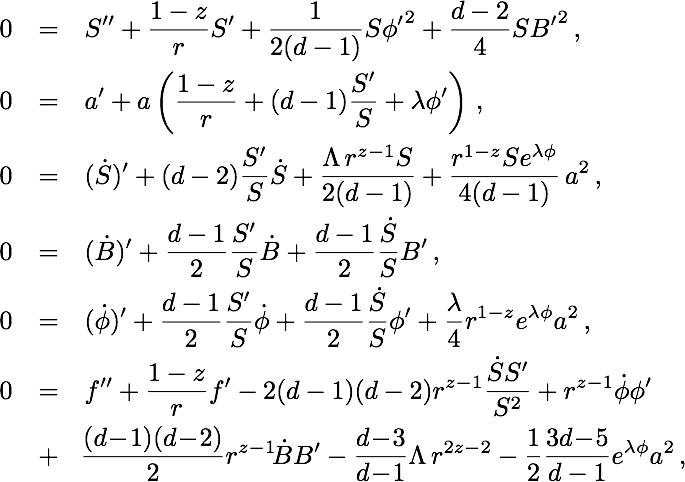 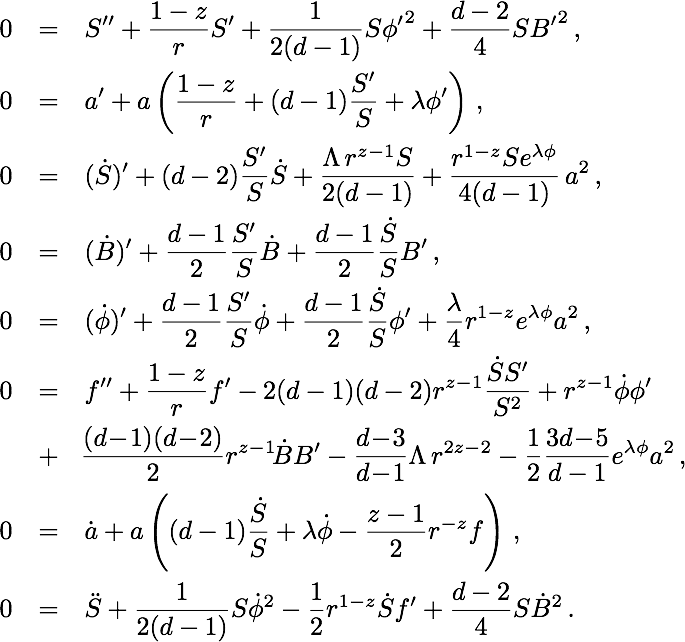 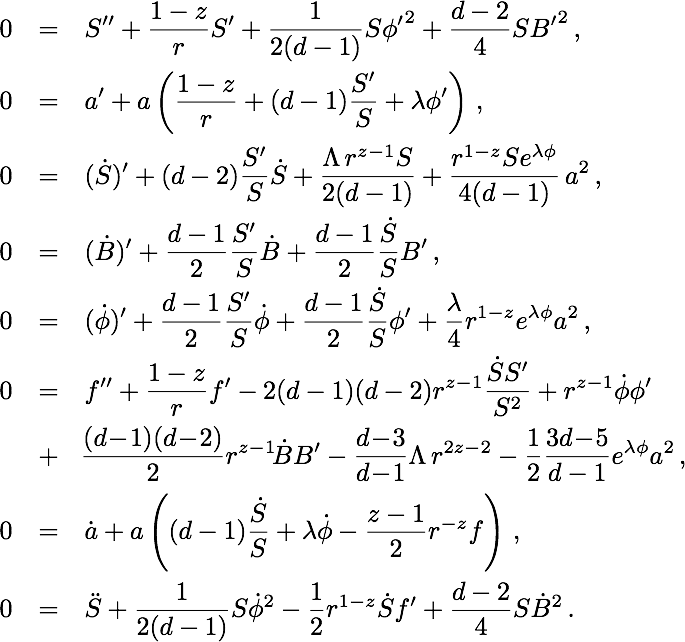 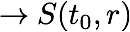 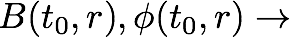 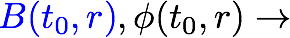 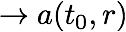 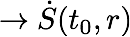 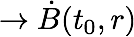 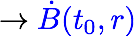 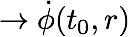 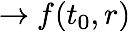 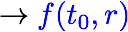 constraint
equations
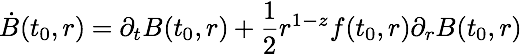 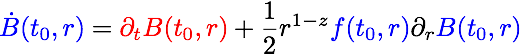 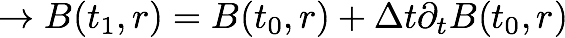 [Speaker Notes: (217,121)    (685,642)]
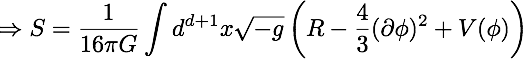 Near boundary expansion
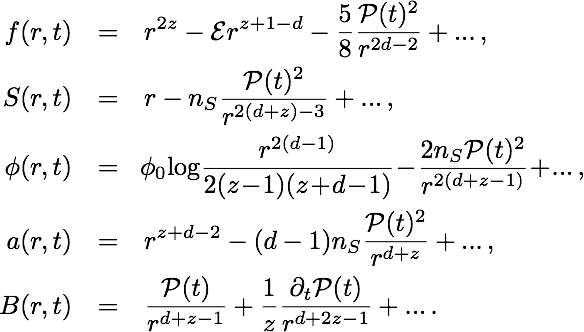 Only dynamical mode is 
Additional scalar and gauge field have no independent dynamics!
No sources
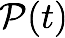 [Speaker Notes: (217,121)    (685,642)]
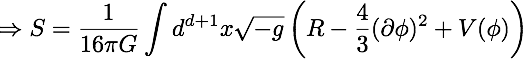 Near boundary expansion
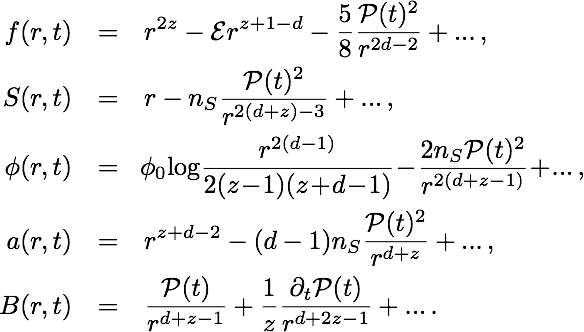 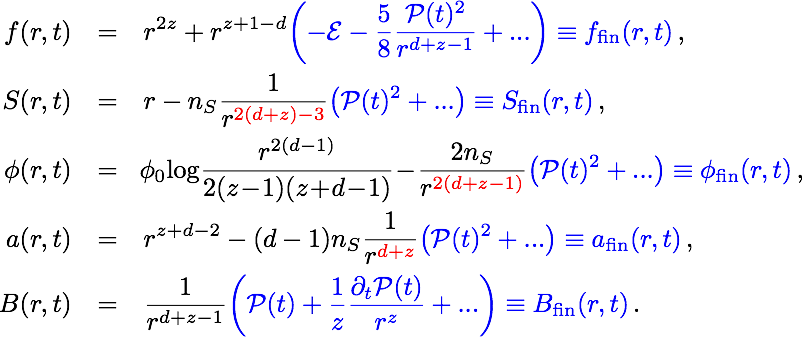 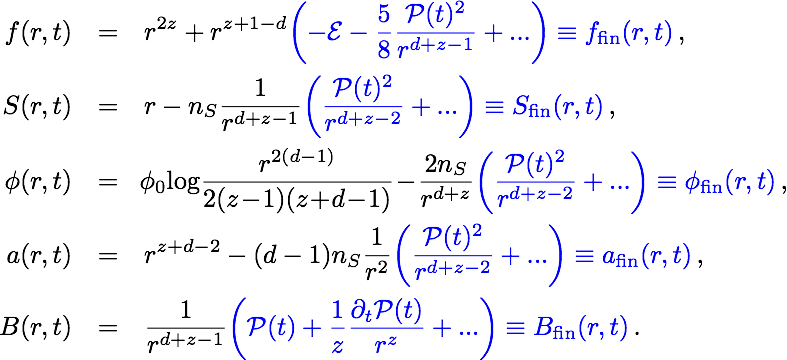 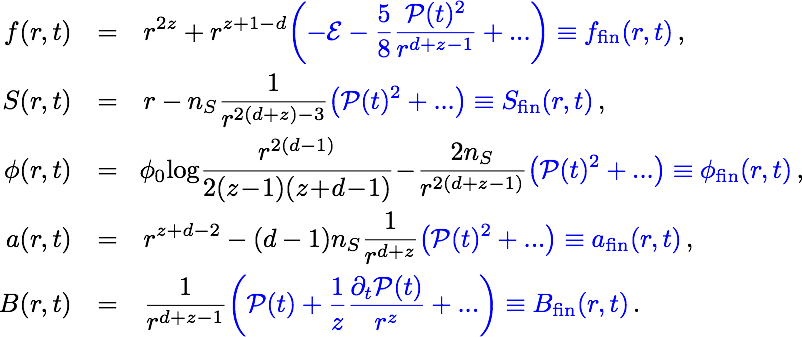 Have to be careful in making them finite for numerics
Usually (in AdS) starting with the first normalisable mode works
For       and a doing this leads to unstable equations
rescaling differently greatly improves stability
Finally do a coordinate transformation
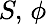 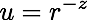 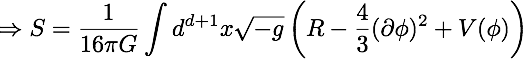 Renormalisation
Kiritsis, Matsuo (2015)
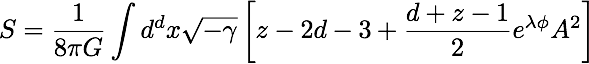 Counter-term
Energy-momentum tensor
Satisfying the Ward identity 
Pressure anisotropy
Conserved energy
No dynamics in       ,      : both constants
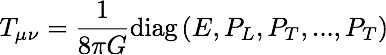 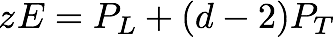 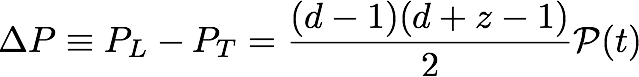 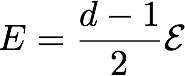 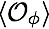 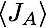 [Speaker Notes: (217,121)    (685,642)]
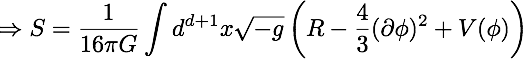 Nonlinear Isotropization
Initial conditions
To compare different (d,z), fix 

Subtlety due to Lifshitz asymptotics:                                We have to specify both              and             , while          is determined by B
To deal with this, plug in                 and                            in the near boundary expansion, to order 
Finally fix             so that
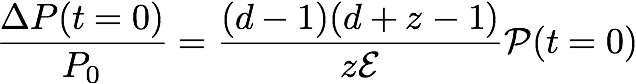 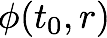 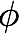 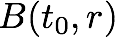 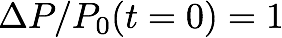 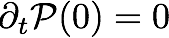 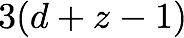 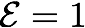 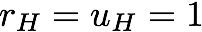 [Speaker Notes: (217,121)    (685,642)]
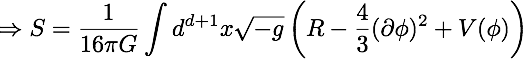 Nonlinear Isotropization
Example: d=4, z=2
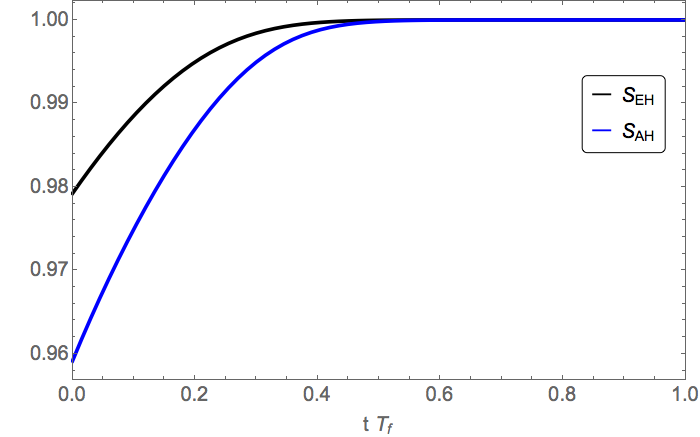 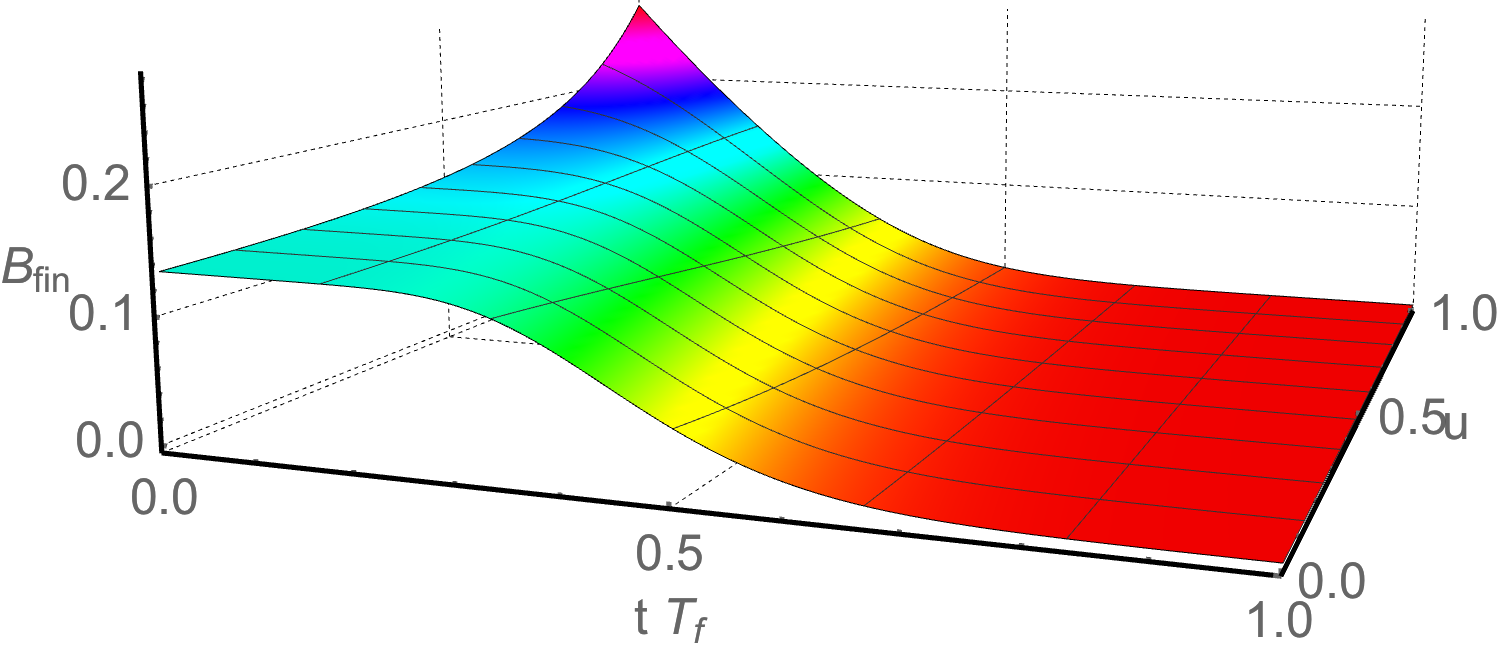 Pressure isotropizes as 
Horizon area monotonically increases
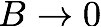 [Speaker Notes: (217,121)    (685,642)]
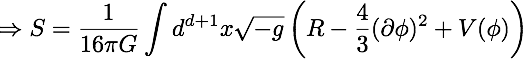 Nonlinear Isotropization
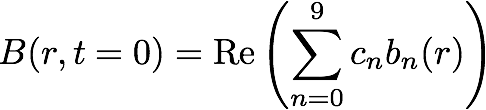 Fit initial profile with first 10 QNM’s                                   
dashed lines: evolution of
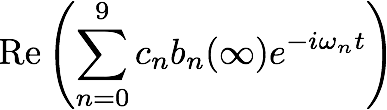 (d,z)
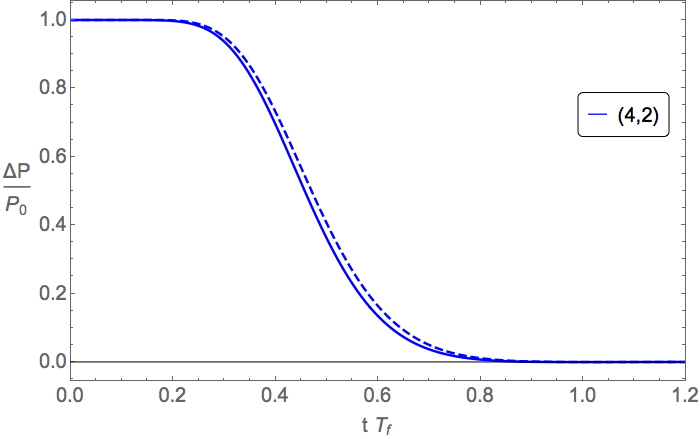 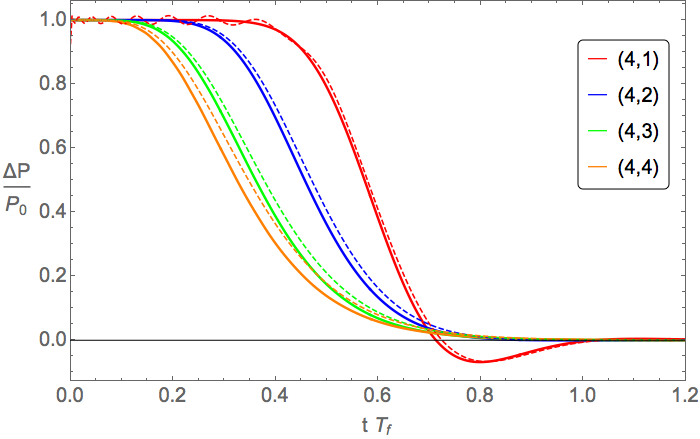 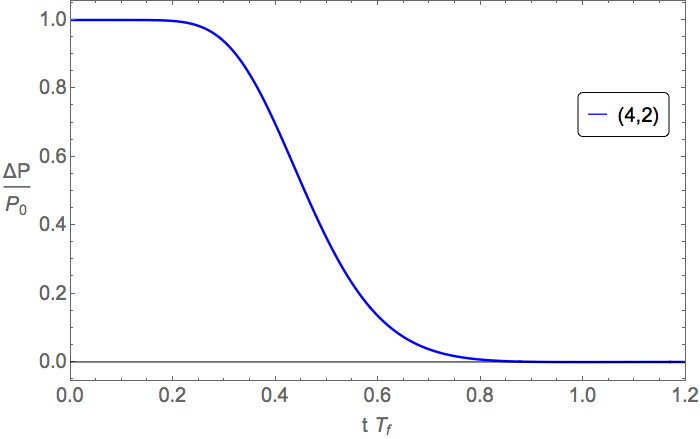 Heller, Mateos, 
van der Schee, 
Triana (2015)
[Speaker Notes: (217,121)    (685,642)]
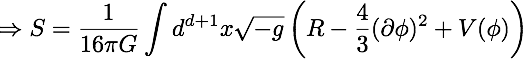 Nonlinear Isotropization
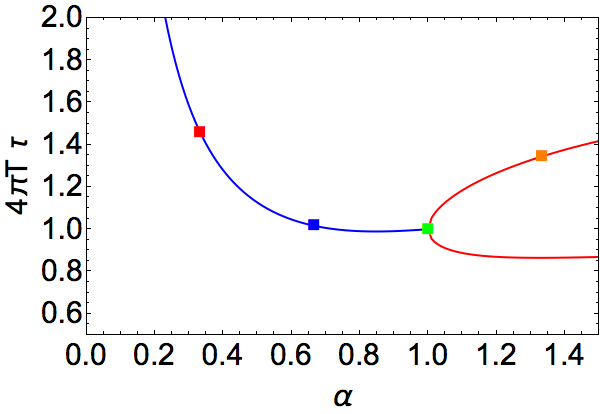 (d,z)
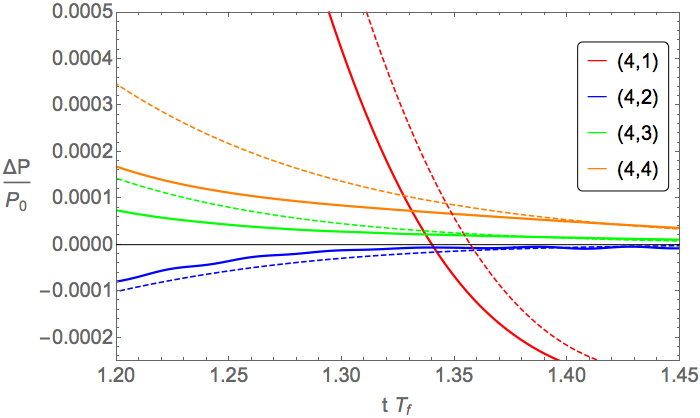 Zoomed in, comparison with relaxation time
[Speaker Notes: (217,121)    (685,642)]
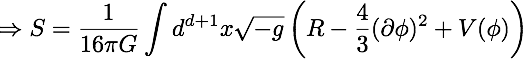 Nonlinear Isotropization
QNM
(d,z)
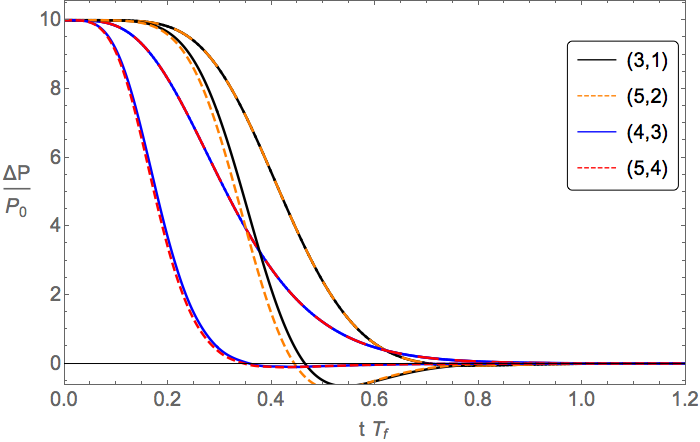 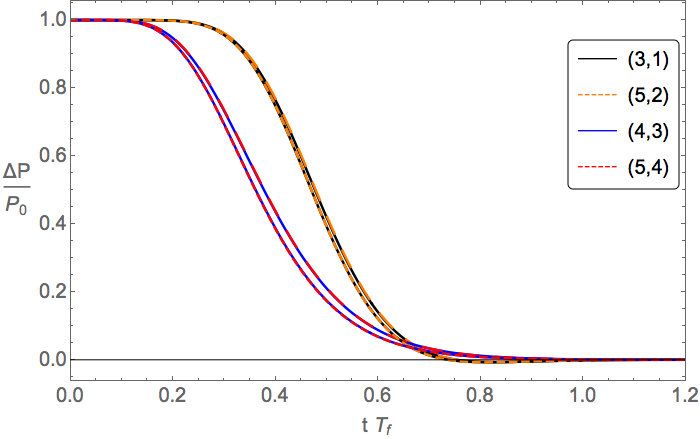 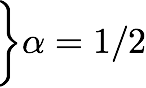 QNM
nonlinear
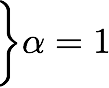 nonlinear
Compare different (d,z) with the same   
Virtually identical!
Even for larger initial conditions, which are not well described by a QNM fit!
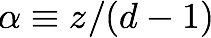 [Speaker Notes: (217,121)    (685,642)]
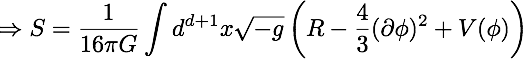 Conclusions
At the linearised level, isotropization is universally characterised by the ratio alpha
This seems to persist in the nonlinear regime, even when quasi normal modes do not provide a good description
Evolution becomes overdamped for 
increasing z from 1, relaxation times first decrease, then increase again after
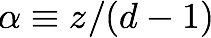 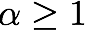 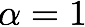 Open questions
Connection to experiment? See Paul Romatschke’s talk
What about different Lifshitz models?
Thank you!
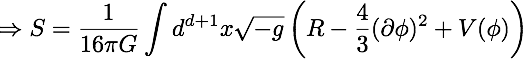 QNMspectral
The method
Yaffe et al. (2015)
A QNM equation is an ODE :
In Eddington-Finkelstein coordinates, the infalling boundary condition at the horizon becomes regularity
Rescaling the function appropriately, normalisability at the boundary becomes finiteness
Discretising r and writing    as a sum of Chebyshev polynomials, the equation becomes a matrix equation                     ,              with boundary conditions automatically satisfied
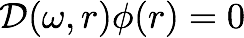 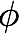 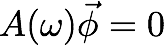 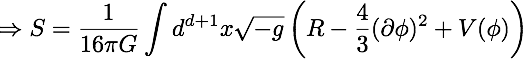 QNMspectral
The method
In simple cases, as in this talk,                           ,               so the equation becomes                   .
This is a generalised eigenvalue problem, solved in Mathematica simply by Eigenvalues[{A,B}].
If it is not linear, it can always be made linear
Alternatively, one can sweep the complex    -plane looking for zeroes of               .
You may have a coupled system of equations, or the background may be numerical, this will still work.
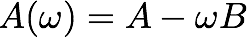 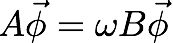 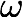 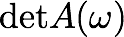 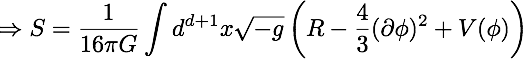 QNMspectral
The package
http://www.uu.nl/staff/APJansen
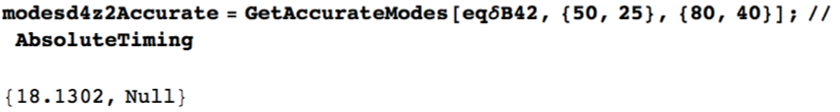 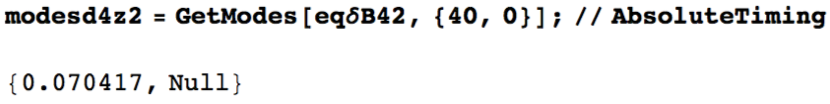 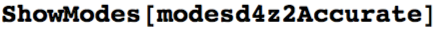 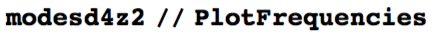 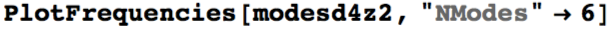 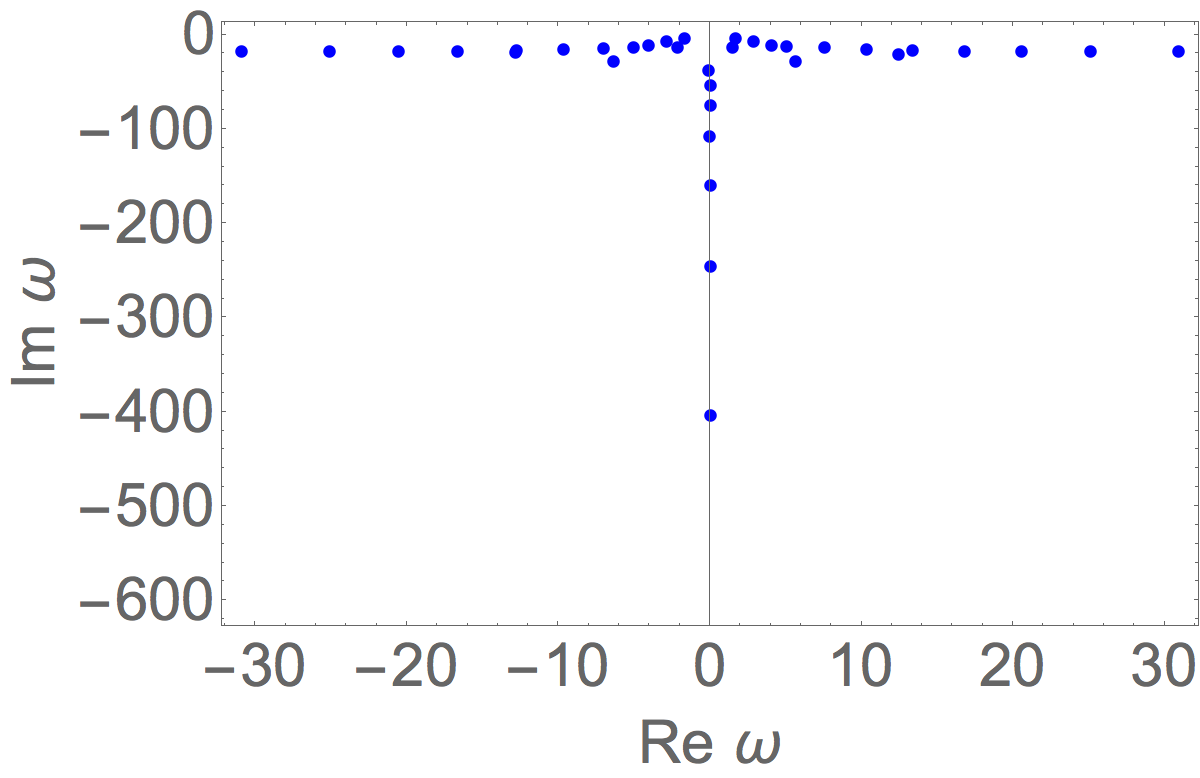 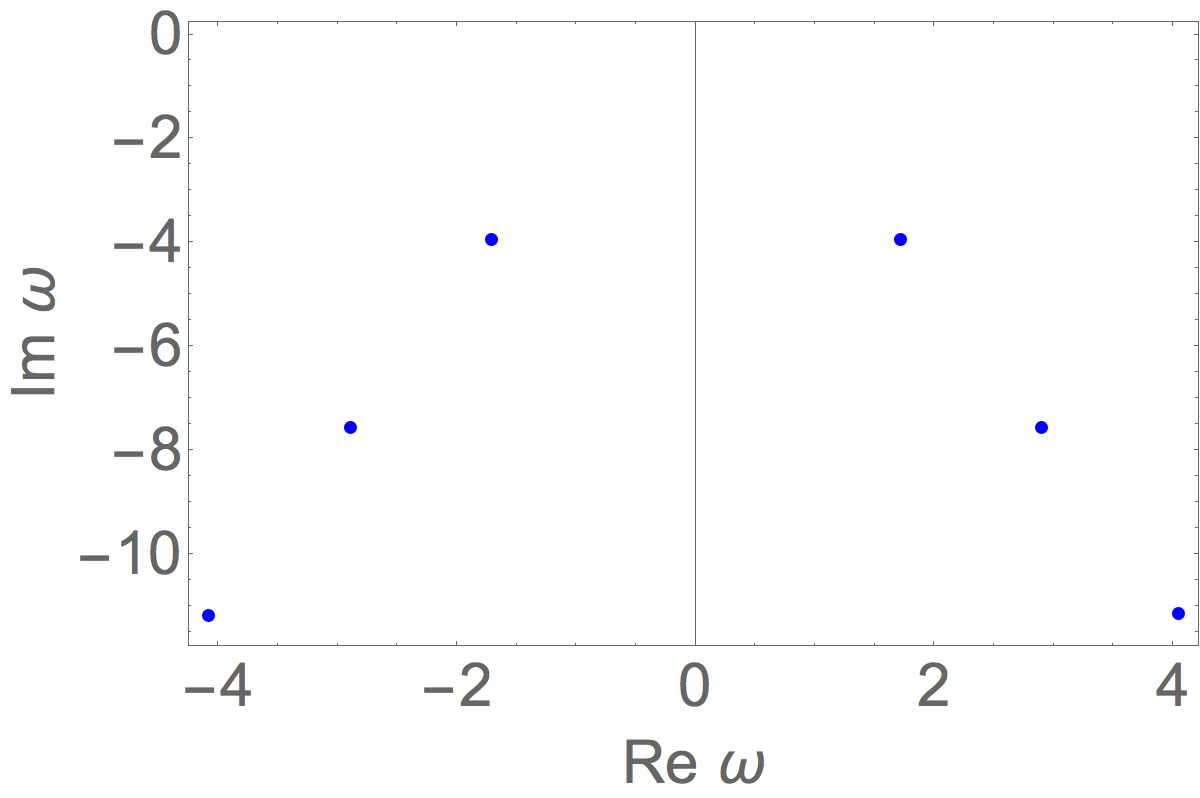 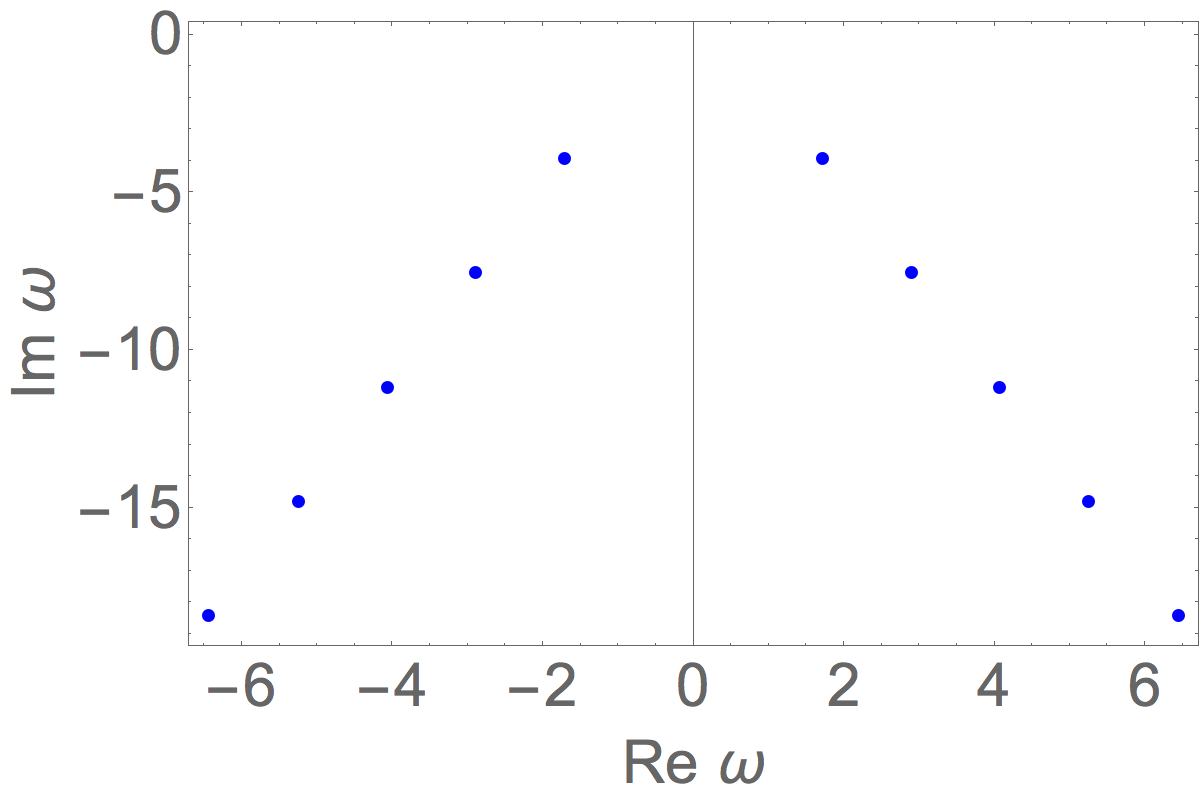 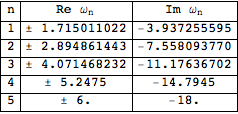 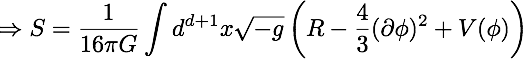 Quasinormal Modes
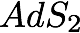 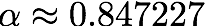 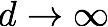 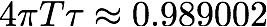 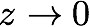 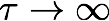 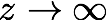 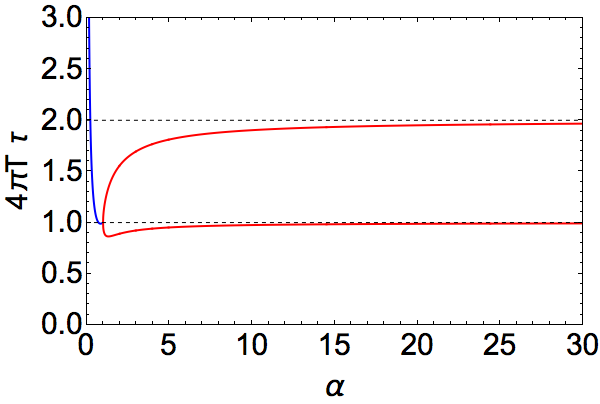 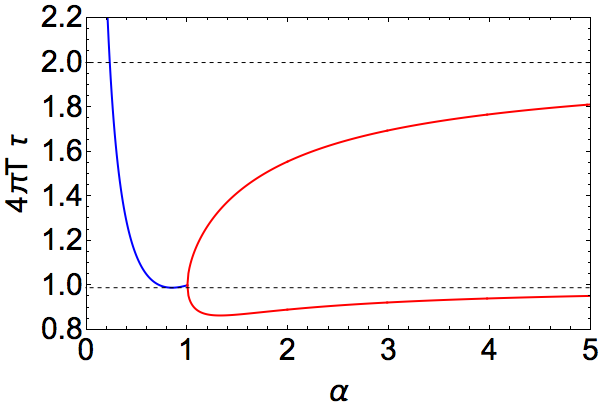 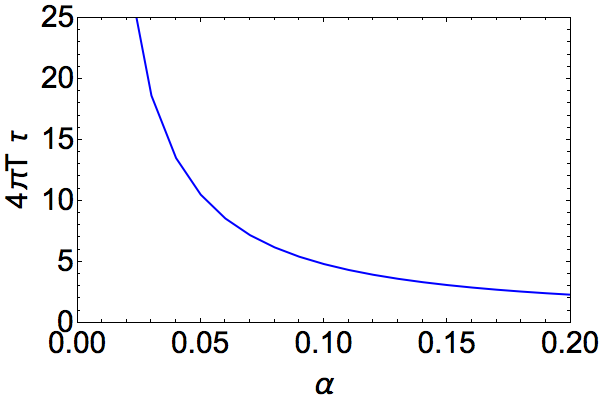 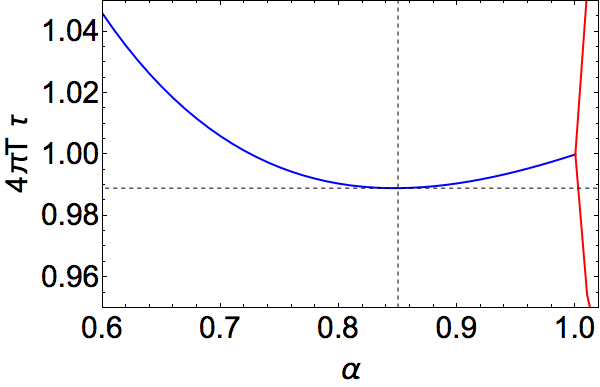 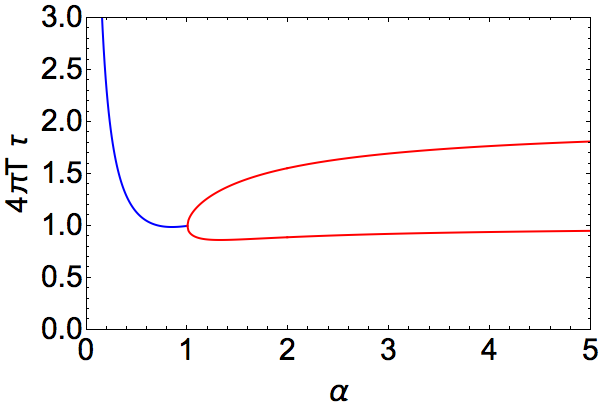 Overdamped for 
             limit: 
Tiny dip at                       , where 
Relaxation time bounded by
             as              (or           )
Sybesma, Vandoren (2014)
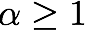 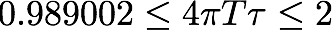